Aromatic compounds
Learning objectives
1- Defines of aromatic compounds
2-Naming of aromatic compounds
3-Reaction of aromatic compounds
Definition of Aromatic
Chemical compounds that contain one or more ring with pi electrons delocalized all the way around them . 
Six carbon atoms joined to form a hexagonal planar ring .
Each carbon  has four valence electrons one of these is used to form a bond with a hydrogen atom.
Two other electrons are used to form sigma bonds with the carbon atoms on either side
Naming of Aromatic Compounds
When two groups are attached to benzene, the ring is numbered to give the lower numbers to the substituents. Start numbering from a special name (if we have). 
If we do not have, number them to get the smallest set of numbers.List them by alphabetical order.
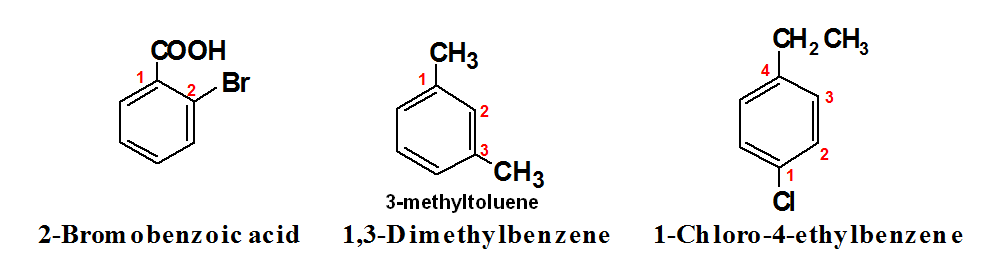 if we have three or more substituents:
 Start numbering from a special name (if we have).
 If we do not have, number them to get the smallest set of numbers. List them by alphabetical order.
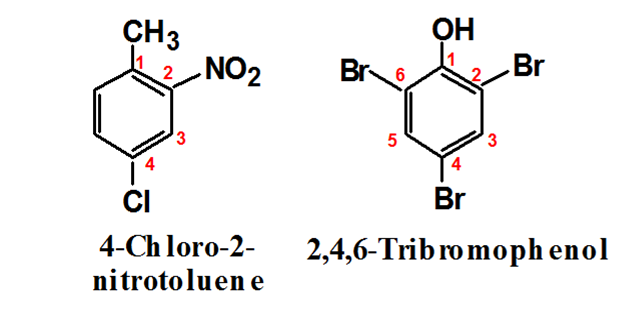 Aryl group: When we remove a H atom from an arene (Ar-).
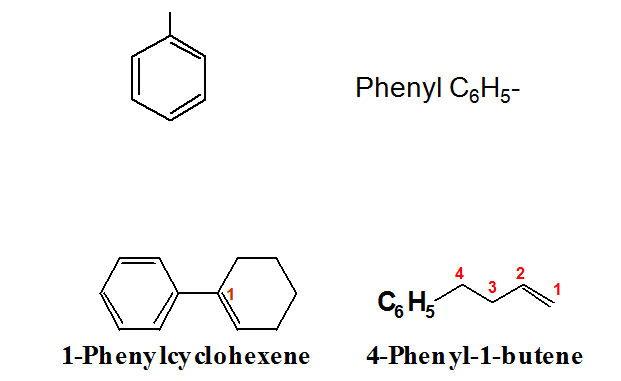 Reaction of aromatic compounds
1-Halogenation
Mechanism for the Bromination of Benzene: Step 1
Before the electrophilic aromatic substitution can take place, the electrophile must be activated.A strong Lewis acid catalyst, such as FeBr3, should be used.
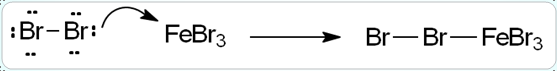 Step 2
Electrophilic attack and formation of the sigma complex.
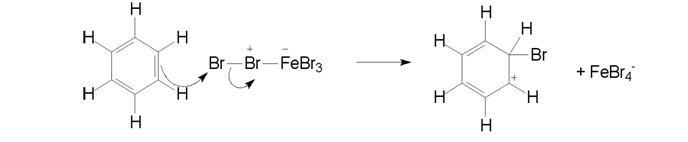 Step 3: Loss of a proton to give the products.
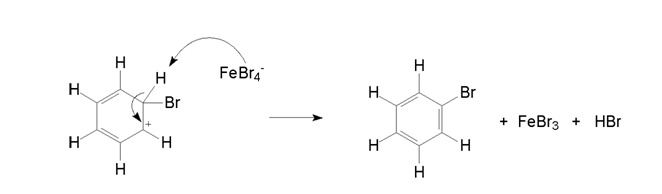 Chlorination and Iodination
Chlorination is similar to bromination.  Use AlCl3 as the Lewis acid catalyst.
Iodination requires an acidic oxidizing agent, like nitric acid, which oxidizes the iodine to an iodonium ion.
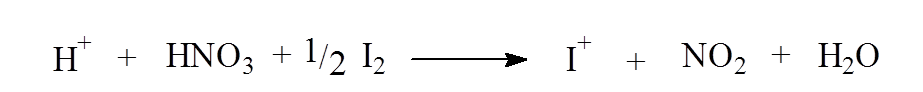 2-Nitration of Benzene
Reduction of the Nitro Group:
Treatment with zinc, tin, or iron in dilute acid will reduce the nitro to an amino group.
This is the best method for adding an amino group to the ring.
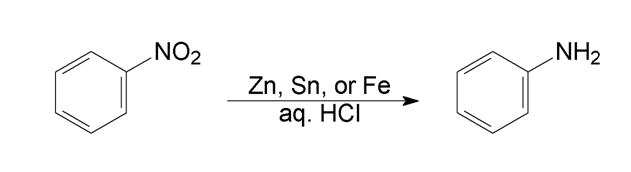 Sulfonation
Desulfonation